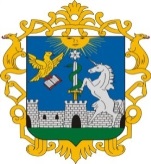 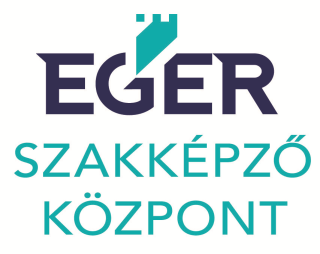 Eger Megyei Jogú Város Foglalkoztatási Paktuma
Az Egri TISZK Nonprofit Kft. Paktumirodája köszönti a konferencia résztvevőit!
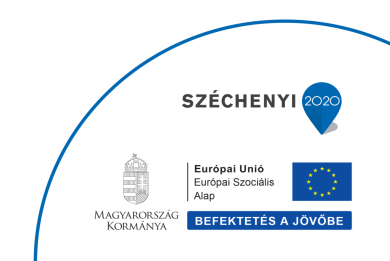 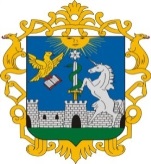 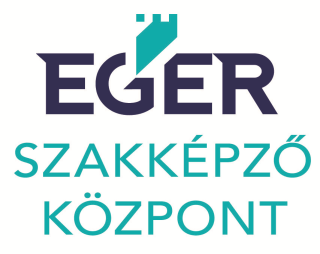 Eger Megyei Jogú Város foglalkoztatási paktuma
A TOP- 6.8.2-15 projekt szakmai megvalósítása, a Foglalkoztatási Paktum tevékenysége Egerben     Takács Zoltán 	                                                          Paktumiroda vezetőEger, 2019. március 5.-6.
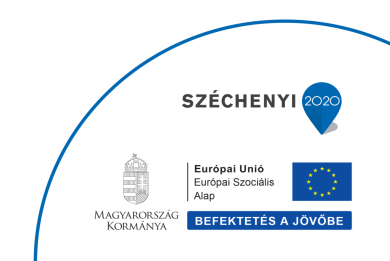 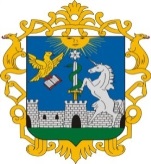 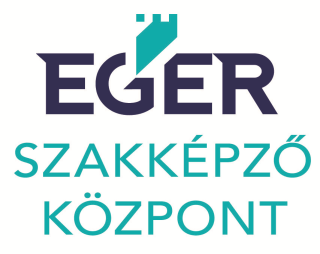 Eger Megyei Jogú Város foglalkoztatási paktuma
Konzorciumvezető: Eger Megyei Jogú Város    ÖnkormányzataA megvalósításban részt vevő konzorciumi partnerek:  - Heves Megyei Kormányhivatal - Egri Városfejlesztési Kft.- Egri TISZK Nonprofit Kft.
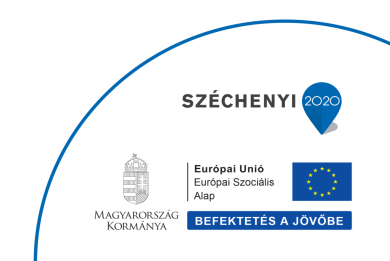 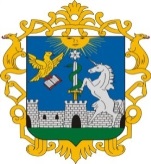 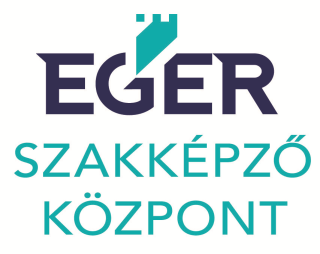 Eger Megyei Jogú Város foglalkoztatási paktuma
Pályázó: Eger Megyei Jogú Város Foglalkoztatási Paktuma Támogatási kérelem neve, azonosítója: Terület- és Településfejlesztési Operatív Program „TOP-6.8.2-15 – Helyi foglalkoztatási együttműködések a megyei jogú város területén és várostérségében” . Az Irányító Hatóság (Támogató) által megítélt támogatás összege: 925 000 000 Ft. A projekt időtartama: 60 hónap (2021. 06. 30.).
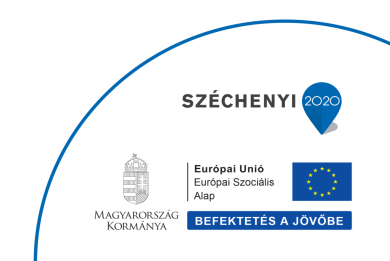 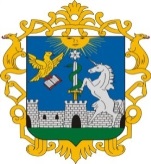 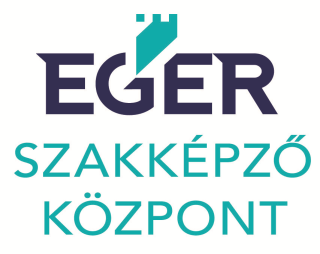 Eger Megyei Jogú Város foglalkoztatási paktuma
Az Foglalkoztatási Paktum céljai:
- a város foglalkoztatási helyzetének javítása, - a foglalkoztatók igényeinek megfelelő szakképzettségű munkavállalók felkutatása,- képzési-foglalkoztatási programok indítása- a képzésre-továbbképzésre szoruló álláskeresők  elhelyezkedésének elősegítése, közös munkában részt vállalók együttműködésének erősítése
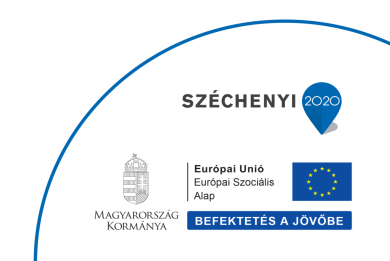 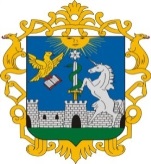 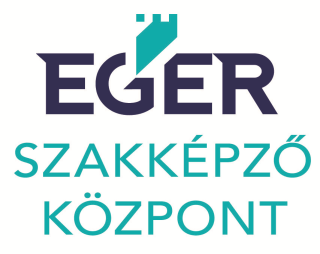 Eger Megyei Jogú Város foglalkoztatási paktuma
Az Foglalkoztatási Paktum céljai:
Elérendő indikátorok a projekt végén, 2021.06.30-án:- munkaerő-piaci programokban résztvevők száma legalább 634 fő (PO 25), az álláshoz jutók száma legalább 277 fő (PR 25)legyen- közülük minél többen tartósan a munkaerőpiacon maradjanak (a támogatás  után 6 hónappal legalább 180 fő (PR 26)
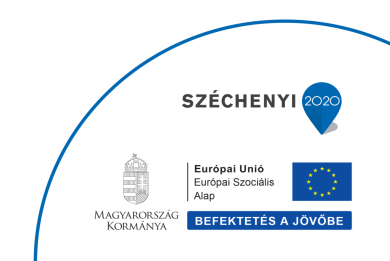 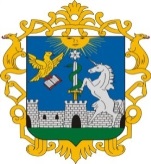 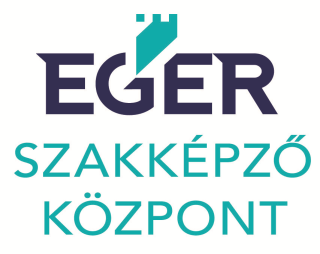 Eger Megyei Jogú Város foglalkoztatási paktuma
Paktumiroda és a projektmenedzsment tevékenységei
- Paktumiroda és a paktumszervezet működtetése- munkaprogram, munkaterv, akcióterv, eljárásrendek és szabályzatok (SZMSZ, ügyrend, stb) elkészítése; - közreműködés a projekt keretében a „paktum-területen” működő vállalkozások igényeire alapozott képzési- és foglalkoztatási programok előkészítésében, indításában
- Irányító Csoport ülések, Foglalkoztatási Fórumok  lebonyolítása, admin. teendők ellátása
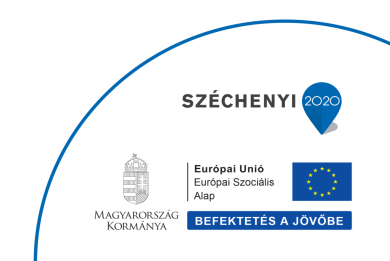 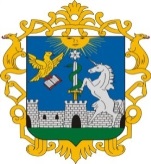 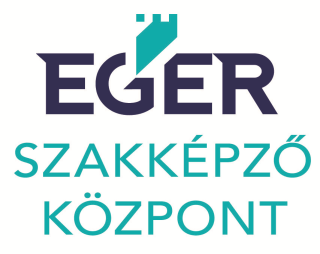 Eger Megyei Jogú Város foglalkoztatási paktuma
Paktumiroda és projektmenedzsment tevékenységei
Külső, 3. féltől beszerzett szolgáltatások, szakértői anyagok előkészítése, megrendelése, ügyintézése
-Célcsoport helyzetének évenkénti felülvizsgálata, humánerőforrás térkép készítése (input adatokon alapuló makrózott excel adatbázis-rendszer elkészítése és évenkénti felülvizsgálata)-Állásbörzék és karriernapok szervezése-Foglalkoztatási projekttervek kidolgozása (Tudatosan tervezett pályaorientáció és  karriertervezés; Hátrányos helyzetű munkavállalók foglalkoztatási esélyeinek növelése)-Új vállalkozások letelepedésének elősegítése (befektetés-ösztönzési projektelem)-Célcsoport elérése érdekében szükséges hirdetések megjelentetése, Kiadványok készítése
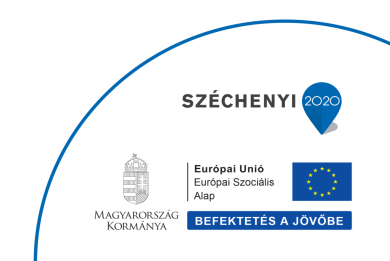 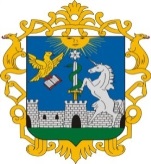 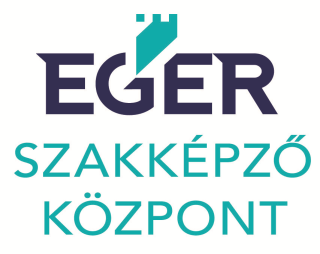 Eger Megyei Jogú Város foglalkoztatási paktuma
Paktumiroda és projektmenedzsment tevékenységei
- Munkaerő-piaci szolgáltatások előzetes helyzetelemzésének elkészítése, mely tartalmazta a projekt Toborzási Stratégiáját.- helyi vállalkozások képzési igényének felmérése- Paktum honlap működtetése, naprakészség biztosítása- projektterv elkészítése
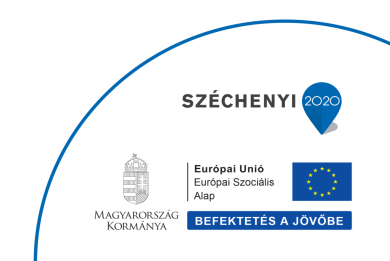 TOP-6.8.2-15-EG1-2016-00001 Eger Megyei Jogú Város Foglalkoztatási Paktuma - Bevonási tábla, 2018. október végi (43. heti) adatok
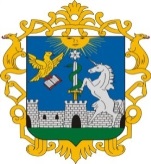 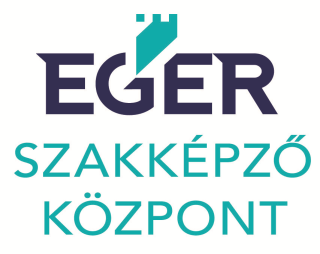 Eger Megyei Jogú Város foglalkoztatási paktuma
TOP-6.8.2-15-EG1-2016-00001 Eger MJV Foglalk.-i Paktuma Bevonási tábla, 2018.  december 31.-i adatok
Egyéb szakmai mutatók 
- Foglalkoztatásban résztvevők száma 265 fő (a bevont létszám 81,54 %-a került a foglalkoztatási programrészbe).
- Képzésben résztvevők száma: 56 fő (7 szakirány, 10-ből 9 befejezett tanfolyam, a munkaerő-piaci programba bevont létszám 17,23 %-a került a képzési programrészbe).
- Egyéb résztvevők száma: 4 fő (kizárólag munkaerő-piaci szolgáltatásban részesültek, akik sem a foglalkoztatási, sem képzési programrészbe nem kerültek még be; 1,23%).
- 2018. dec. 31.-i létszám összesen: 325 fő
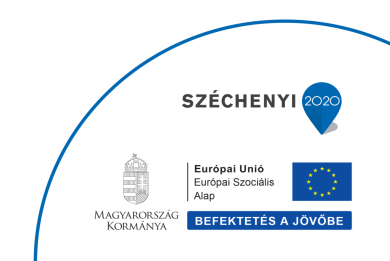 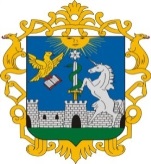 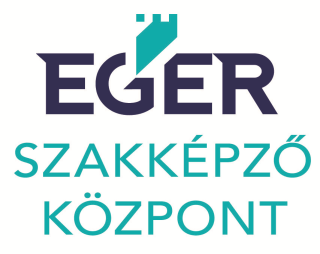 Eger Megyei Jogú Város foglalkoztatási paktuma
Foglalkoztatási mutatók
(2018.12.31.-i áll.)
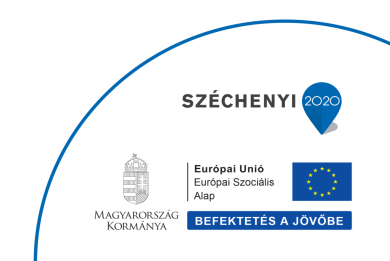 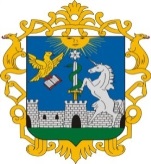 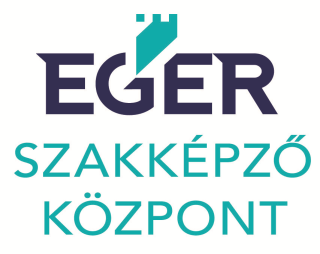 Eger Megyei Jogú Város foglalkoztatási paktuma
Képzési mutatók(2018.12.31.-i állapot szerint)
Újabb toborzó-kiválasztó rendezvények megszervezése, hatékonyságuk növelése 
Munkaerő-piaci szolgáltatások (mentorálás, foglalkoztatási tanácsadások) nyújtása, 
A projekt költségterv szerinti lebonyolításának biztosítása, elszámolások, beszámolók határidőben történő benyújtása
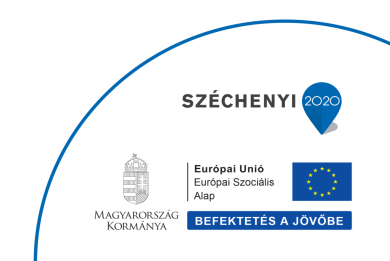 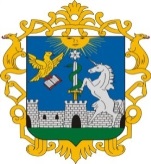 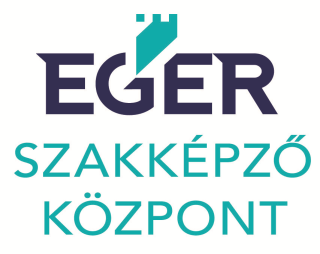 Eger Megyei Jogú Város foglalkoztatási paktuma
Köszönöm megtisztelő  figyelmüket!
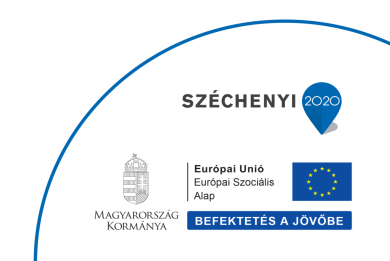